Near-real-time MLSO CME Alerts to SEP Scoreboard
Mauna Loa Solar Observatory, HAO/NCAR
(https://www2.hao.ucar.edu/mlso/mlso-home-page)
J. T. Burkepile (MLSO Project Scientist)
Mike Galloy (MLSO Lead Programmer)
Ben Berkey, Lisa Perez-Gonzales, Marc Cotter (MLSO Observers)
O. C. St. Cyr (HAO Affiliate Scientist and CUA@NASA-GSFC)

SEP Scoreboard, CCMC, NASA-GSFC
(https://ccmc.gsfc.nasa.gov/scoreboards/sep)
Joycelyn Jones (Software Developer)
Leila Mays (Project Lead)

Space Radiation Analysis Group, NASA-JSC
(https://srag.jsc.nasa.gov/)
Phil Quinn
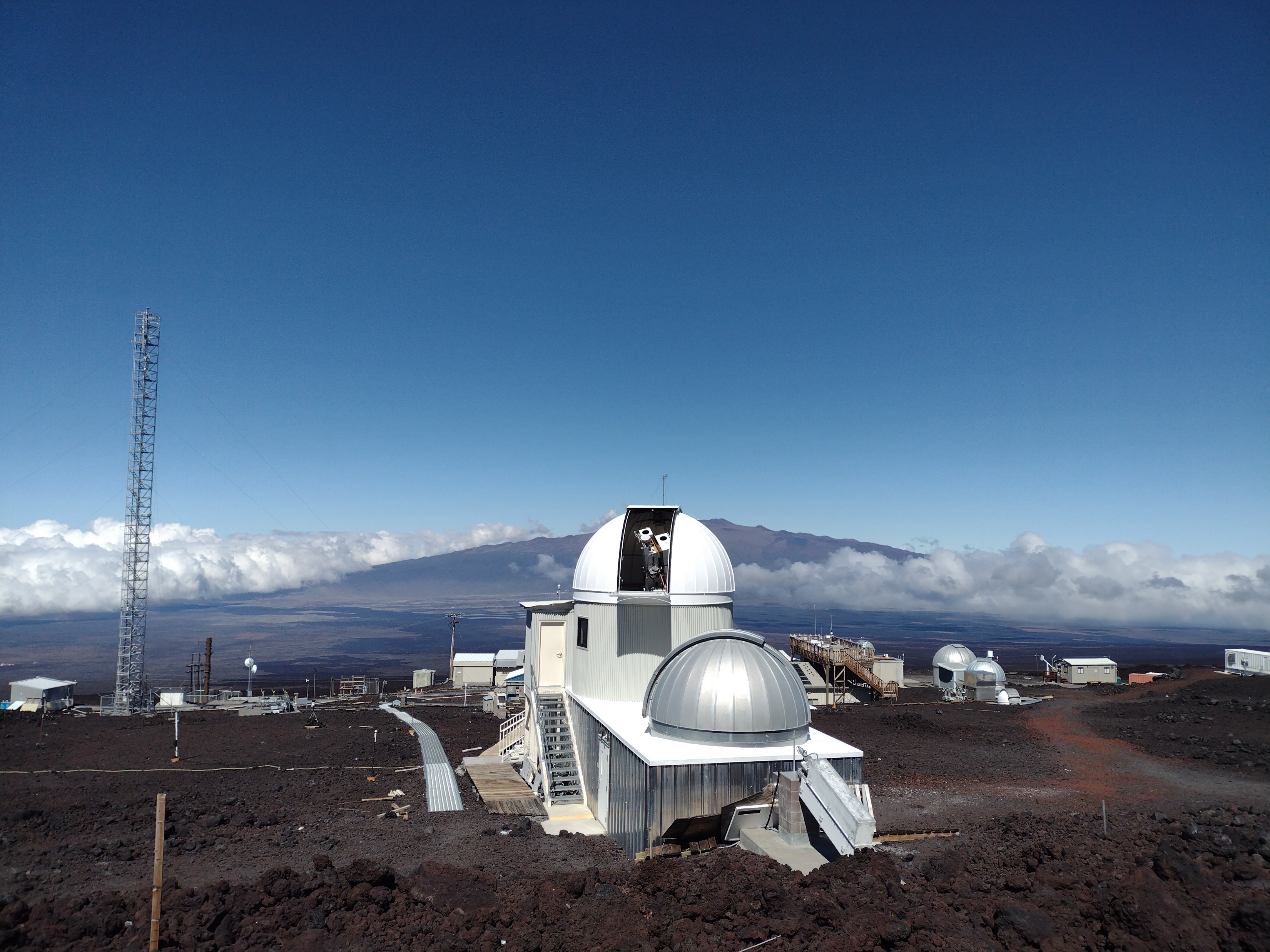 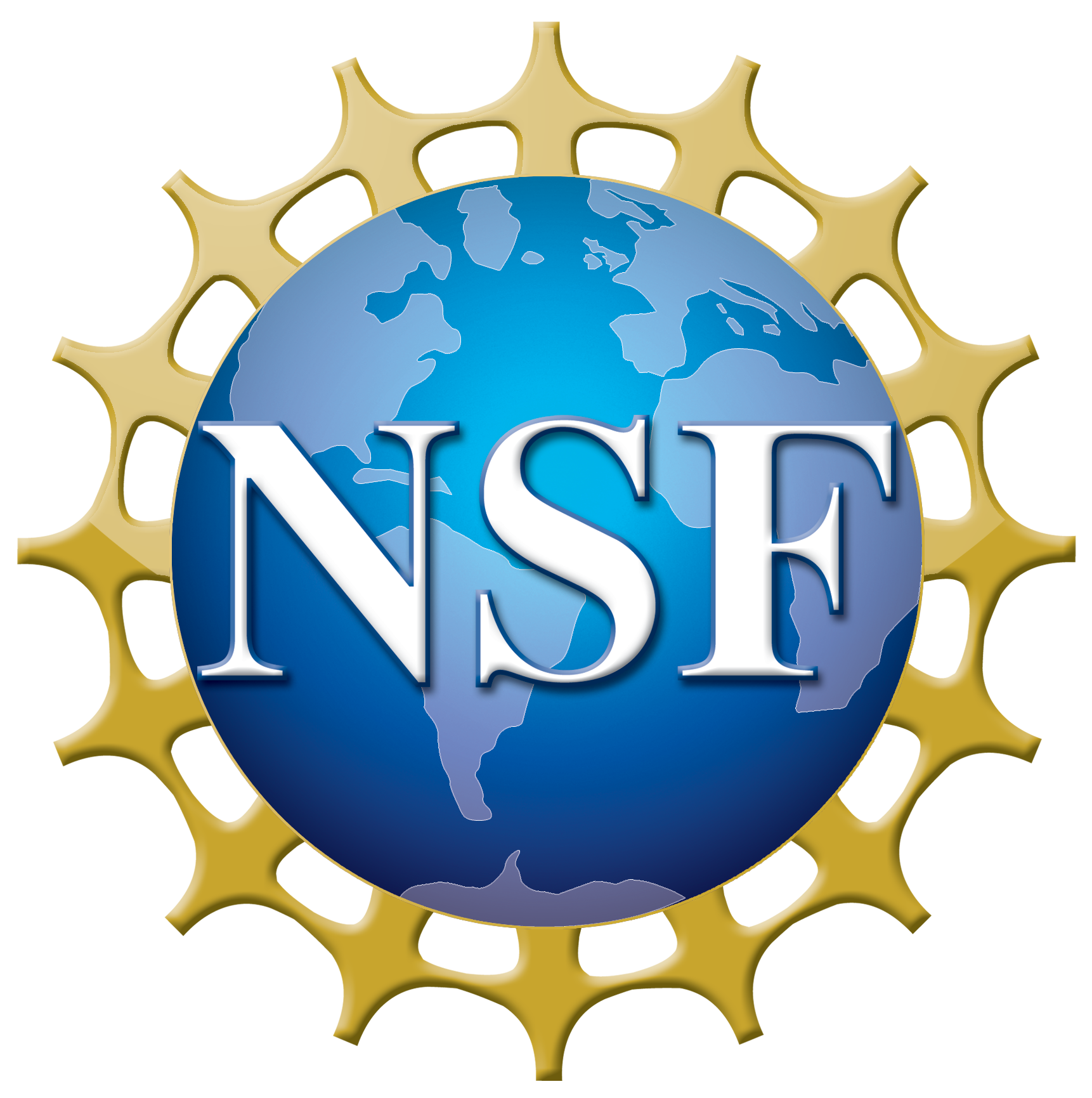 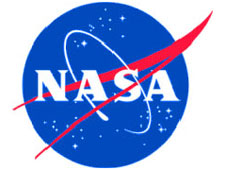 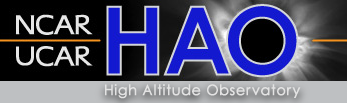 SEPs associated with fast CMEs since the 1970s
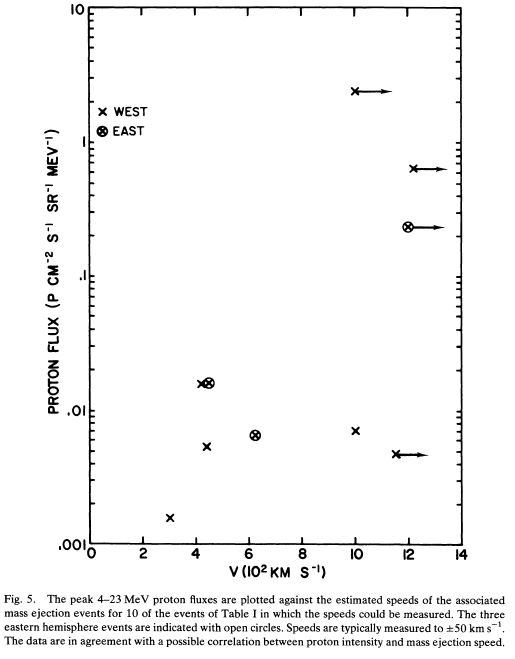 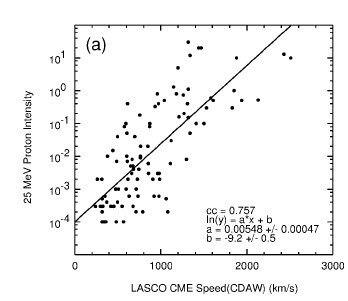 Richardson et al., 2015 
Intensity of 25 MeV protons plotted vs. the speed of the associated CME for events 30°-90° west of the particle-observing spacecraft.
Kahler et al., 1978
“The data are in agreement with a possible correlation between proton intensity and mass ejection speed.”
SEP Scoreboard Current Models
SEP Intensity
HESPERIA REleASE (relativistic electrons)
SEPMOD (WSA-ENLIL + CME cone model)
STAT (CORHEL + CME)
UMASEP (proton intensity)
SEPSTER & SEPSTER2D (CME speed and connectivity)

SEP Probability
MAG4 (vector magnetograms)
CME Alert Latency Due to Coronagraph Downlink
Present day situation with SOHO LASCO
	- Telemetry is downlinked 3x per day
	- DSN attempts to provide contacts ~8 hours apart

Present day situation with STEREO-A beacon
	- Coverage is seasonal, but usually >50%
	- Highly compressed COR2 images are downlinked every 15 minutes
	- COR2 has an inner field-of-view limitation of ~3 RS

Future prospects with NOAA’s CCOR’s
	-Telemetry latency issues should be reduced in the future
		- Image Requirements: Cadence is 15 minutes, Latency 30 minutes
		- CCOR has an inner field-of-view limitation of >3 RS

Additional future possibilities
	-ESA/NASA Solar Orbiter Metis low-latency images
	-NASA PUNCH CCOR
	-ISRO Aditya-L1
CME Alert Latency Due to Coronagraph Field-of-View
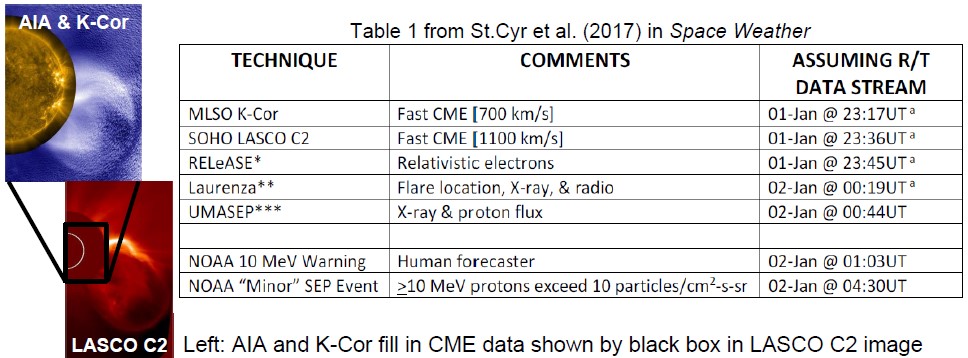 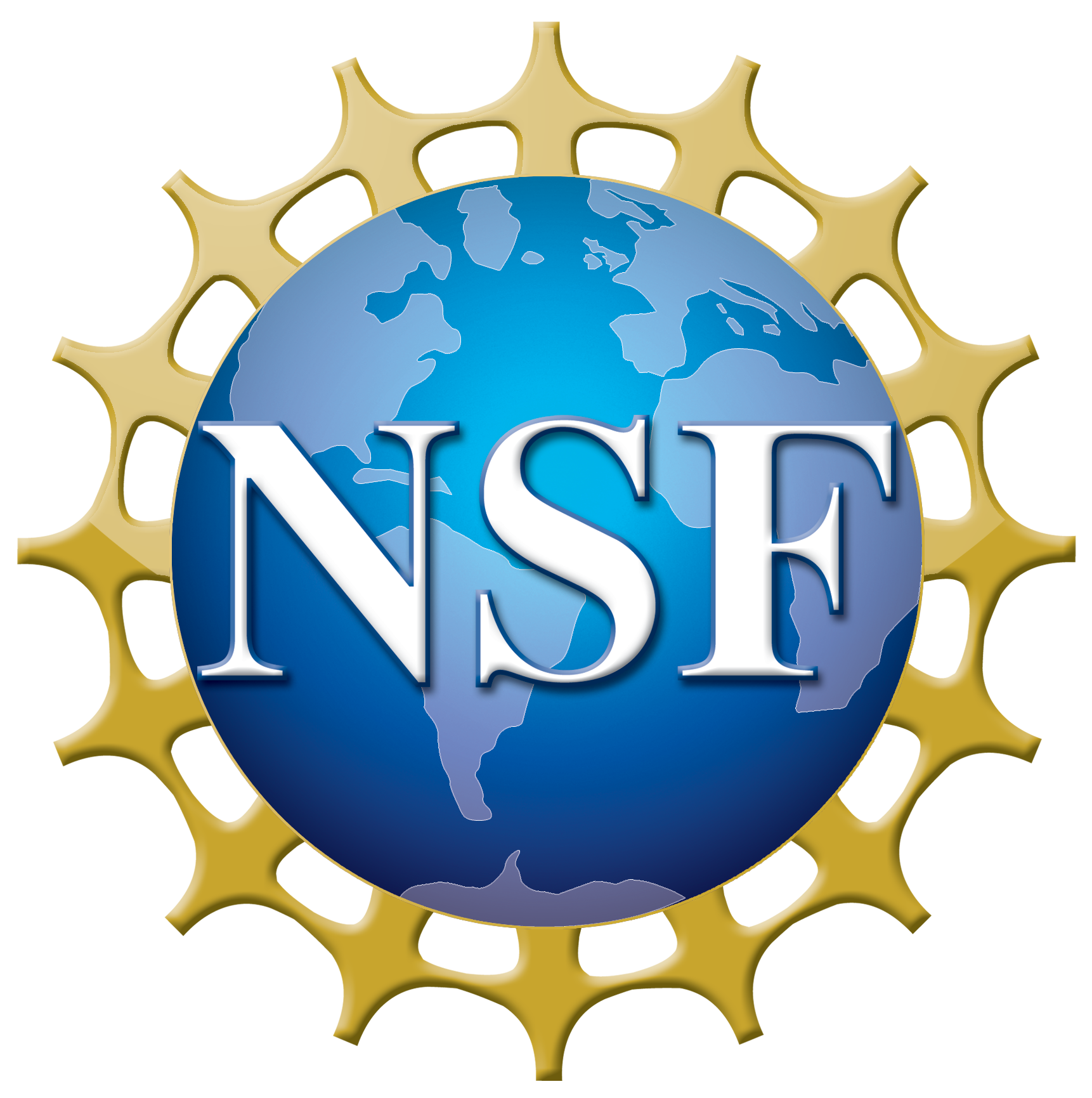 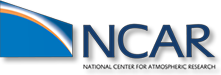 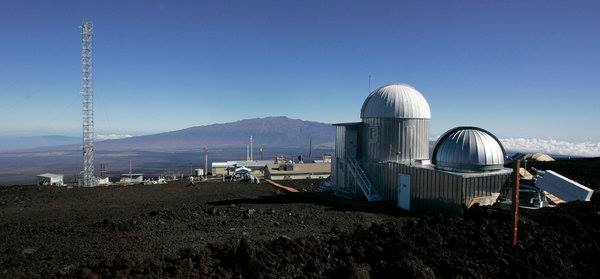 Mauna Loa Solar Observatory
Nominal observing day: 17 UT to 02:30 UT
K-Coronagraph (K-Cor) Science Goals
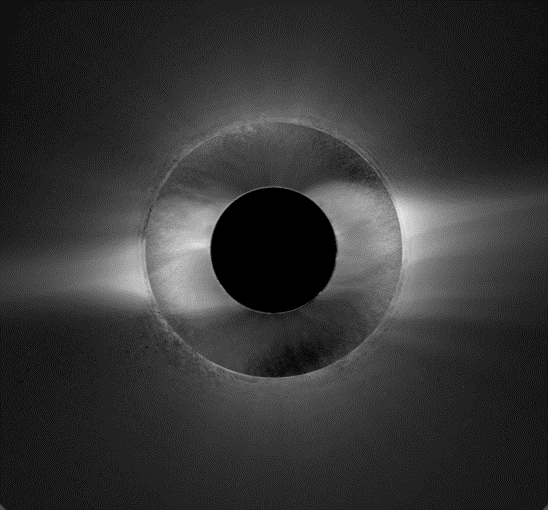 Understand the physical processes leading to CMEs and their space weather consequences. FOV: 1.05 to 3 Rsun; 15 sec cadence
Quantify rate-of-change of CME properties to understand CME shock-acceleration of particles 
Detect Earth-directed CMEs
K-Cor fills in low corona observational gap
Assess variation in energy input into corona over solar cycle by quantifying changes in coronal morphology and density
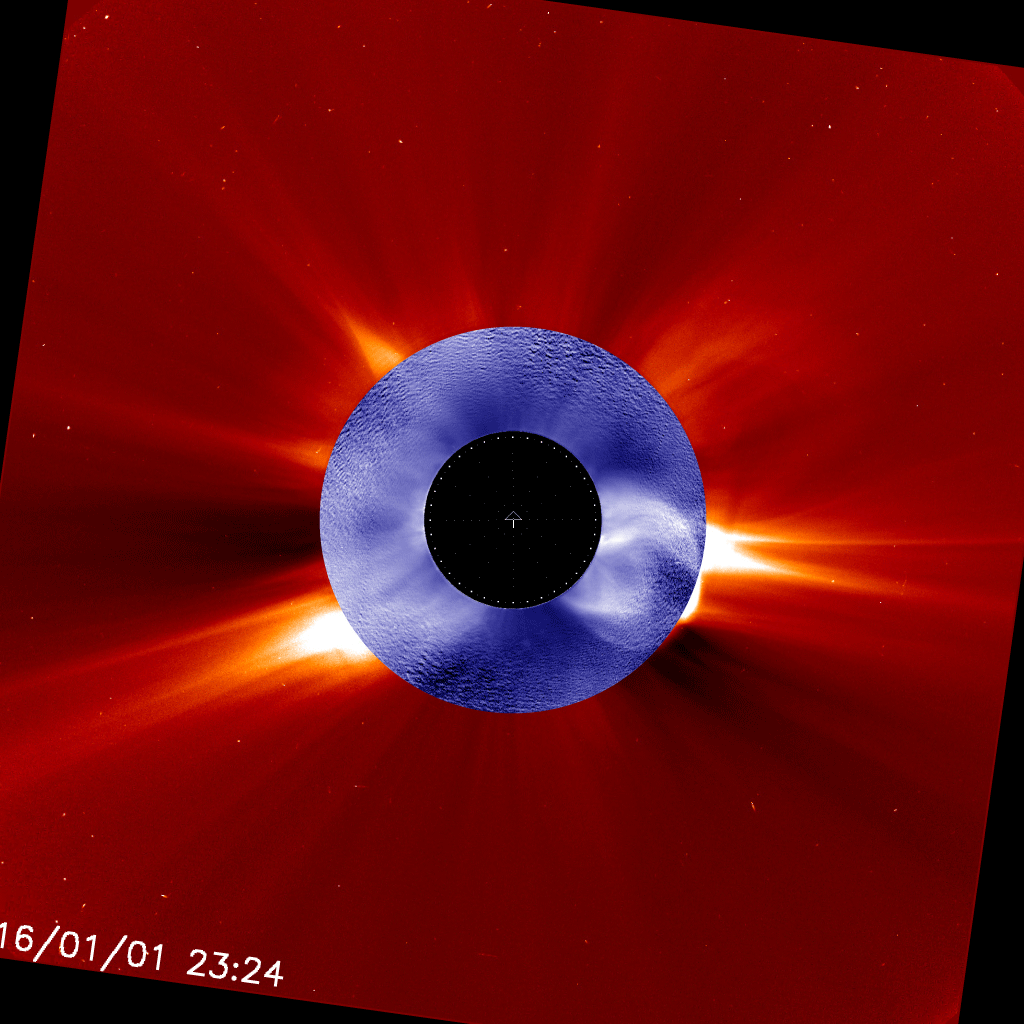 Recent developments at MLSO to provide near real-time CME Detections
Jan 1, 2016 CME
2017: K-Cor CME detection package created by Dr. William Thompson and collaborators (Thompson et al. 2017)    https://doi.org/10.1002/2017SW001694
2017: NCAR/HAO begin processing K-Cor data at MLSO within 1 minute of acquisition (Very Low Latency). 
2018: NCAR/HAO install modified version of Thompson code at MLSO. Automated CME alerts begin. Prior to this, all alerts were issued by MLSO observers only. 
2021: HAO begins work with CCMC SEP Scoreboard, SRAG, and SPASE teams to incorporate K-Cor alerts into SEP Scoreboard.
K-Cor CME alert info to be provided to SEP Scoreboard
While K-Cor is observing, a ‘heartbeat’ is sent every 5 minutes to the SEP Scoreboard including “All Clear” = True (no CME)  or ‘All Clear” = False (CME in progress). Include latest K-Cor; and updated K-Cor movie if desired.
When a CME is detected, by the observer or algorithm, an alert is sent to SEP Scoreboard (and other users) with the following:
 -Time of detection 	                   - Location of CME
 - CME Width (observer only)    - CME speed and height of CME  (Code only)
 - Confidence level (observer only)
 - Small movie (e.g. 512 x 512) can also be included
 * Observers issue retraction if they deem the code sent out a ‘false alarm’
LEFT: K-Cor observations of Sept 24, 2014 CME that produced a moderate SEP storm.
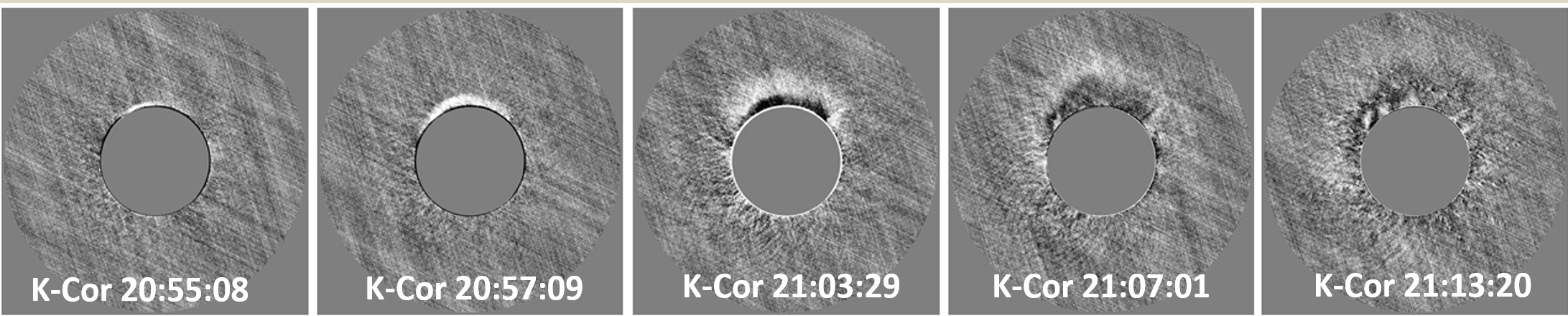 CME DETECTION ALERTS SENT OUT BEFORE CME ENTERS LASCO FOV
Need to add LASCO latency to times in far right column. Monitoring recent NOAA SWPC data: latency ranged from 47 minutes to 3 hrs 13 minutes
Summary & Future
K-Cor CME alerts are ‘first line of defense’. K-Cor observes   down to 1.05 Rsun to track CMEs as they form. 
K-Cor: Very low latency (< 3 minutes)    Rapid data  processing; high time cadence (15 sec); alerts are fully automated; reliable internet at MLSO
Modify detection code to reduce number of false alarms due to noisy skies, dust on optics/instrument issues
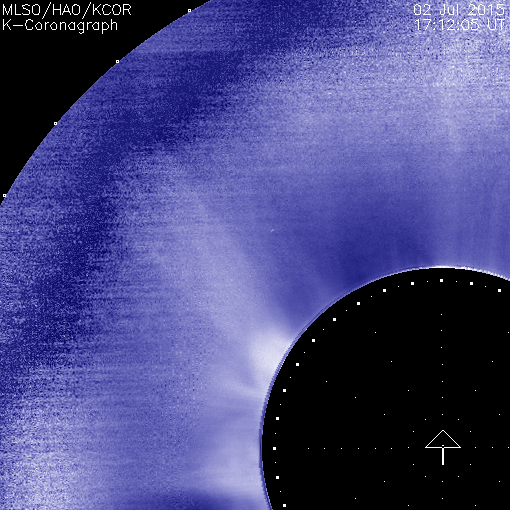 CME observed by K-Cor
Improve algorithm by adding CME widths and acceleration
Ground-based network of coronagraphs would significantly improve duty cycle for SEP forecasting: NSO/NCAR designing next generation ground-based space weather forecasting network  (ngGONG). Includes coronagraphs.
If you would like to receive K-Cor CME alerts please email me: iguana@ucar.edu
BACKUP SLIDES
What are the CME Observables 
that relate to SEPs and 
are visible in coronagraphs?
Time of appearance [Depends on coronagraph field-of-view!]
Location of the associated activity and the CME
CME Size [Angular Width and Expansion Rate]
CME Dynamics [Speed and Acceleration(?)]
Brightness [a measure of Mass Density and source location]
Morphology [e.g., shocks, etc.]
CMEs with SEPs  have larger widths, speeds and accelerations than the average CME
DC = Detection code     Hum = Human